El pretérito de verbos 
“AR”
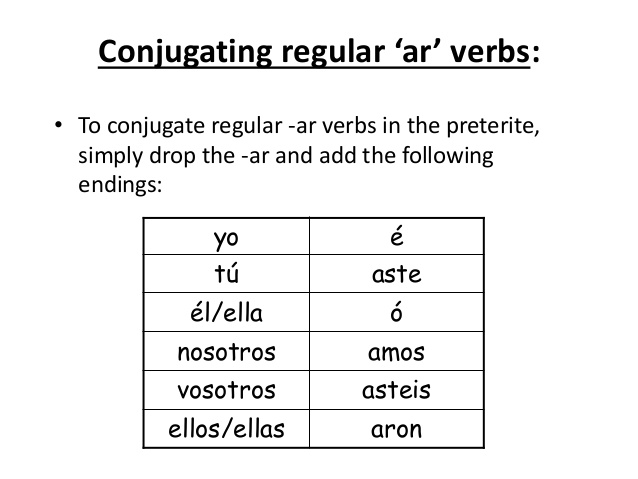 El pretérito conjugación del verbo “Nadar”
nadé
nadamos
nadasté
nadaron
nadó